Public Management for 21st Century
#2
March 1, 2018
Schedule change
We will not meet on March 29 (Easter holiday)
Instead we will have extra meeting on May 3 (same room and time as usual).
Homework feedback
Reading reflections
Split into groups
Do exercise 1-1, first individually and then discuss within groups

Do exercise 1-2, first individually. 
Then compare within groups and try to explain each other the problematic points.
My take aways from readings (1)
Public administration is evolving
People distinguish several main historical models, like Webberian bureaucracy (or Classic model) or New Public Management
Each model has own problems that are somehow tackled by the next model, that has different problems…
Now the New Public Management is dead but there is no general consensus on what next
Promising framework offers Jocelyne Bourgon in New Synthesis
Weberian bureaucracy
Discussion after the NPM
New Public Management
Problem: Perceived lack of
New problem
Another new problem
Coming problems
Performance
Responsibility
Accountability
Transparency
Control
Policy capacity to guarantee results
Dysfunctional autonomy
Centrifugal agencies
Suboptimal focus on agency outputs, not on policy outcomes
Considerable transaction costs
"Silos" - disconnected single policy capacities
Perverse effects of Performance Measurement Systems (gaming and cheating)
?
Hierarchical coordination mechanisms lead to pure recentralization
Market based coordination leads to private monopolies
Network based coordination mechanisms lead to only symbolic policies and weak networks
Audit tsunami
New performance approaches triggered Red Tape
Rise of deep distrust within the public sector
New solution
Another new solution?
Solution
Reinvent coordination (or introduce brand new):
Hierarchy mechanisms
Market mechanisms
Network mechanisms
Guarantee effective policy capacity
Increase of Audit capacity
Re-establish Trust (especially WITHIN the public sector)
Re-equilibrate Trust and Performance
Performance governance approach
Creation of agencies
More autonomy
More specialisation
Increase of single policy capacity
Performance Measurement Systems introduced
6
Adapted from G. Bouckaert
The Honourable Jocelyne Bourgon is President of PGI (Public Governance International) and President Emeritus of the Canada School of Public Service. She is also a Distinguished Research Professor at the University of Waterloo. 
Madame Bourgon has had a distinguished career in the Canadian Public Service. She served as Deputy Minister of several major departments. She also served as Secretary to the Cabinet for federal provincial relations and later as Clerk of the Privy Council (head of the Canadian civil service) and Secretary to the Cabinet for five years. 
She served for eight years as member and President of the UN Committee of Experts in Public Administration. She was President of the Commonwealth Association for Public Administration and Management (CAPAM) for four years and is credited with creating a Network of Training and Development Institutes across the Commonwealth. She was Canada’s Ambassador to the Organisation for Economic Co-operation and Development (OECD) from 2003-2007. 
Madame Bourgon has published extensively on the subject of public administration. In 2008, she received the Sam Richardson Award for her article entitled “The Future of the Public Service: A Search for a New Balance.” as the most influential article published in a volume of the Australian Journal of Public Administration. Additionally, her article entitled “Responsive, Responsible and Respected Government: Towards a ‘New’ Public Administration Theory” was the most frequently cited article in the International Review of Administrative Sciences in 2007 and, as of February 2011, was the eleventh most cited article in the history of the journal. 
She has been awarded the Public Service Outstanding Achievement Award (1999), the Order of Canada (2001) and the Ordre de la Pléiade (2001).
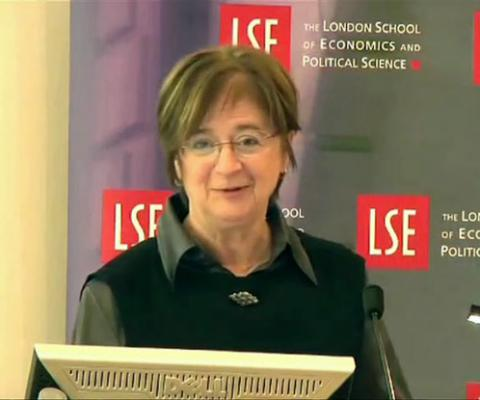 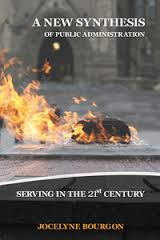 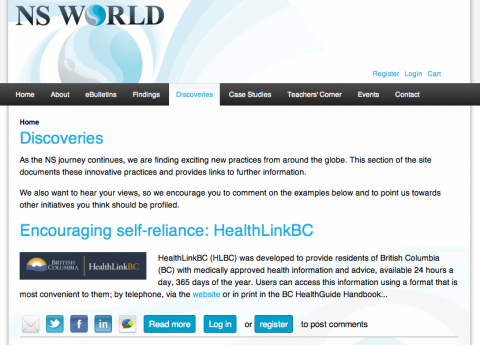 New Synthesis World, a network with 6 countries,
including 2 EU ones (Netherlands and UK) and Brazil, 
Singapore, Australia and Canada.
7
My take aways from readings (2) Shifts in governance ideas as a basis
closed vs open systems
silo thinking unable to create cross-cutting responses to issues that do not fit in these silos
resistance to change versus innovation
consensus based approaches that are suitable for processing and delivering on already known, agreed and well-defined issues within the comfort zone…
…create rigidity in the face of ever-faster change and not easily definable policy issues that require exploration 
government “to you” versus “with you”
helpless, incapable service users versus co-producing political citizens
accountability lies only with government versus shared with others:
from direct public service delivery to indirect tools (grants, loans, insurance, transfers to other levels of government, tax credits)
J. Bourgon, A new synthesis for public administration
8
New Synthesis approach
Public management is about the “AND”:
in terms of performance:
“traditional” results (outputs, outcomes)
civic results
in terms of the use of power:
government
collective
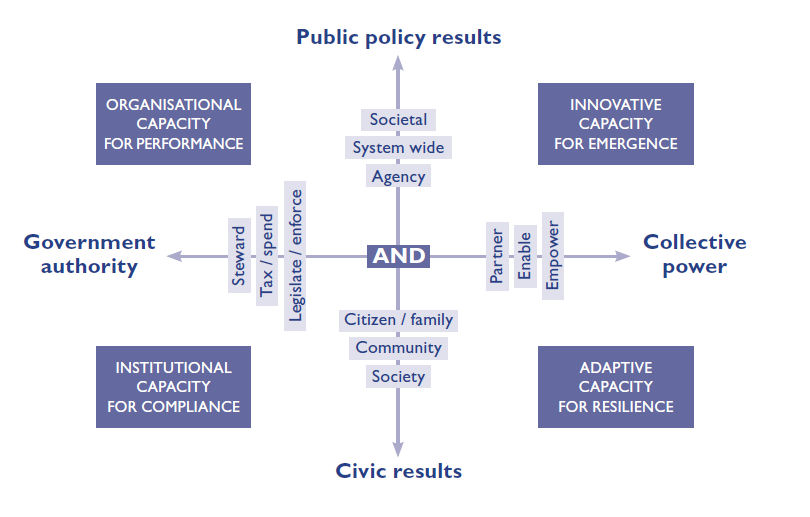 J. Bourgon, A new synthesis for public administration
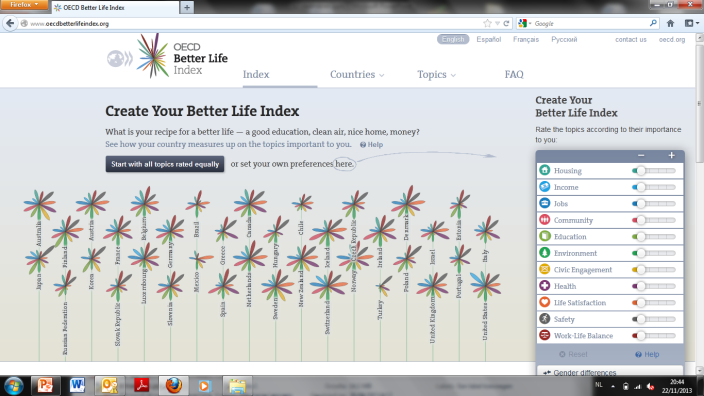 Need to work on BOTH!
OECD Better Life Index: requires ALL societal actors
traditional basis for accountability in the sense of achieving and improving efficiency
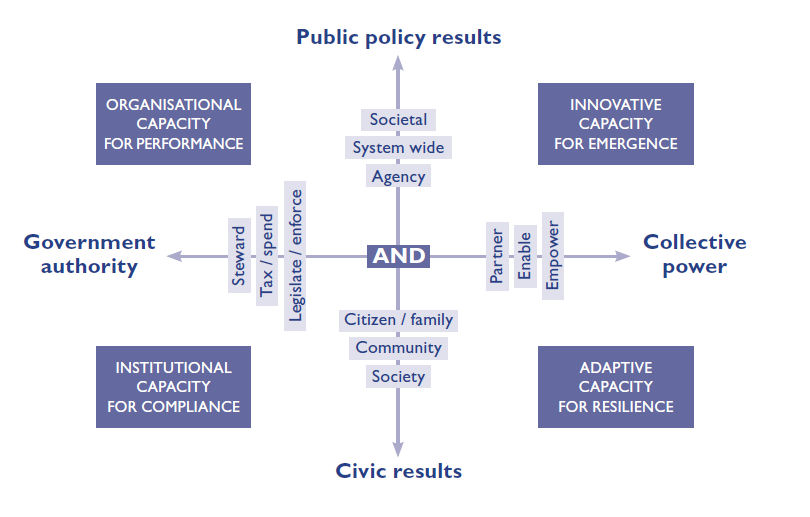 public purpose, that extends beyond the walls of the organisation and the programmes and services they administer and requires to work with other public organisations (eg within the health system, the education system, etc.)
active citizenry, resilient communities and a civic spirit conducive to collective action builds the social capital that contributes (next to other forms of capital) to overall performance of a society. Achieve by improving access, allow stronger voices and give greater choice.
New Synthesis approach
Public management is about the “AND”:
in terms of performance:
“traditional” results (outputs, outcomes)
civic results
in terms of the use of power:
government
collective
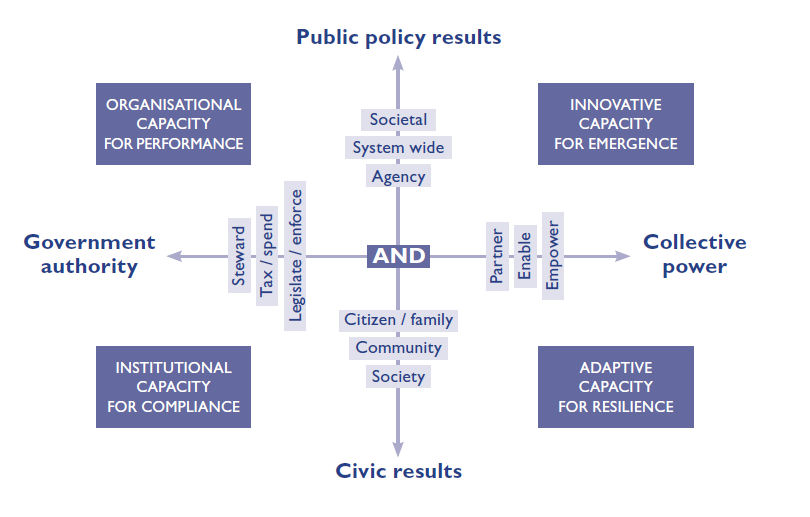 J. Bourgon, A new synthesis for public administration
Government as primary agent in serving the public good and defining the collective interest, operates without much interaction, within the limits of their mandate and with instruments and resoures granted to them.
Equitable risk/reward sharing in delivery
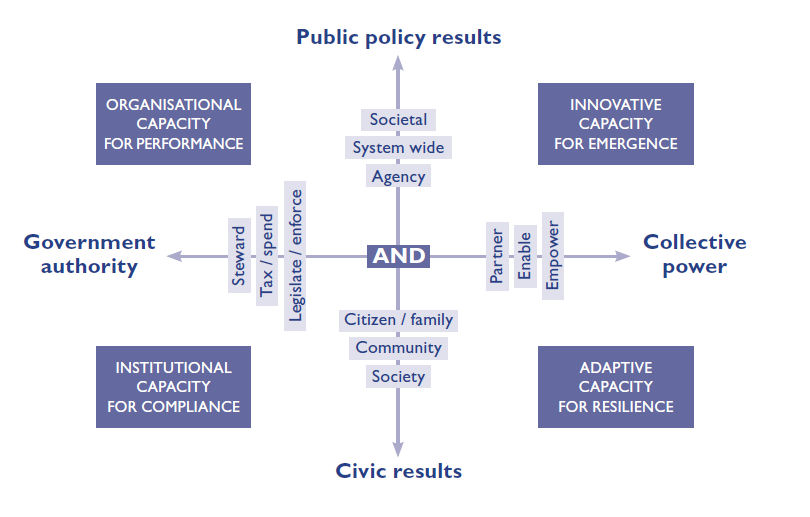 Allow people to exercise power and mobilise into action
Support innovation of others, co-create and co-produce
Government as steward is monitoring, anticipating and introducing corrective and
preventative measures when the collective interest demands it
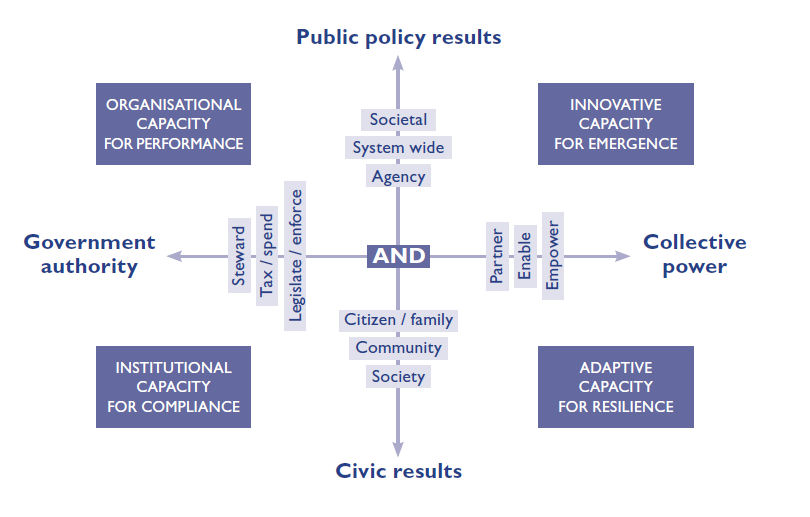 Synthesizing is about creating the power of a narrative of change for a better future.
 A narrative of change helps to reconcile aspirations for a better future and concrete actions through re-framing challenges to focus on societal as well as agency outcomes, through re-thinking issues to utilize the assets of other actors, and through re-creating policy responses by engaging society to enact sustainable change.
 In synthesizing these approaches, practitioners can effectively re-design the narrative surrounding their policy challenge to illustrate the change they seek to effect
Lean and purposeful
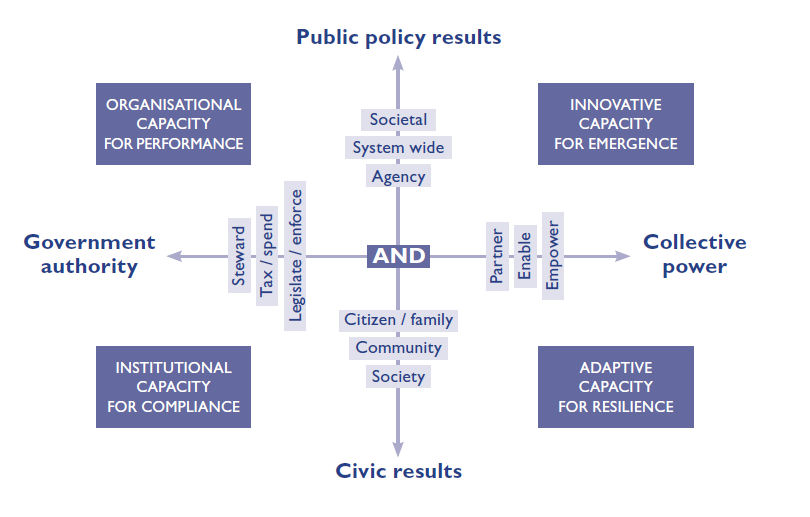 Adaptive
Robust and resilient
Honest and fair
AND= New Synthesis
Institutional capacity for compliance
Reflects the consitutions, conventions, rules and norms that govern how we live in society
includes public institutions that make and oversee the implementation of political decisions on behalf of society and the expectation that public office holders exhibit integrity and that there is due process
Audit, in terms of ensuring process controls, is a key component of this system. 
set limits within which public office holders can exercise discretion
set the parameters of acceptable behaviour
 must be objective, rule-based, enforceable and verifiable
Organisational capacity for performance
Converts purpose into action by combining authority, policy instruments, organisational capacities and public resources as well as public platforms of cooperation to achieve agency, system-wide and societal results
focused on making government more productive and efficient and pay attention to user satisfaction.
however, some reforms have led to an explosion of controls that are stifling innovative capacity crucial for dealing with complexity 
input controls (constraining the nature of resources that can be used to fulfill a mission)
ex ante controls (obliging to get permission to use resources that were already allocated) 
output controls where performance indicators were converted into performance targets in effect ceasing to be a source of information to actually improve results and leading to phenomena such as “hitting the target but missing the point”
Name of your presentation
Innovative capacity for emergence
anticipate and detect emerging issues and be pro-active in the face of imperfect knowledge in uncertain circumstances:
stimulate thinking about alternative futures and how to get there as well as detecting weak signals (scenarios, sensemaking,…) 
no right (or wrong) way to divide powers and responsibilities in the face of complex, multifaceted, emerging issues and a diversity of dispersed networks
each new structure creates a new boundary to be crossed
rather ensure resources shared among government and external partners (memoranda of understanding, shared reporting on OECD Better life index regarding joint actions, mobility between units, HR focused on collaboration, attention to networking, collaboration budgets…)
support social experimentation (with incubators, hubs, easy to access funds, social media…)
Name of your presentation
Adaptive capacity for resilience
Resilience: “adaptive capacity of the system to resist/absorb external factors and persist”
in society this is built up via self-reliant individuals who have the ability to take charge of their lives and shape their futures
with a critical mass of such people, resilience is also developed as they work together and learn they can count on each other
this provides a basis for even greater capacity of communities to define issues, find solutions and act
these strong networks lift everyone up when times are good and reduce risks when times are rough
cannot be created by government…
 but it has to avoid taking action that erodes natural resilience by creating dependencies or increasing vulnerabilities and it can nurture it by 
building on strengths rather reinforce disempowering deficit thinking 
using collaborative networks and citizen engagement in the design of public policies and programmes and ensuring that helping others is built into the service delivery system, deliberately creating active roles for citizens and communities (co-production).
Name of your presentation
New Synthesis approach
Find the mix that works in the given context
Market
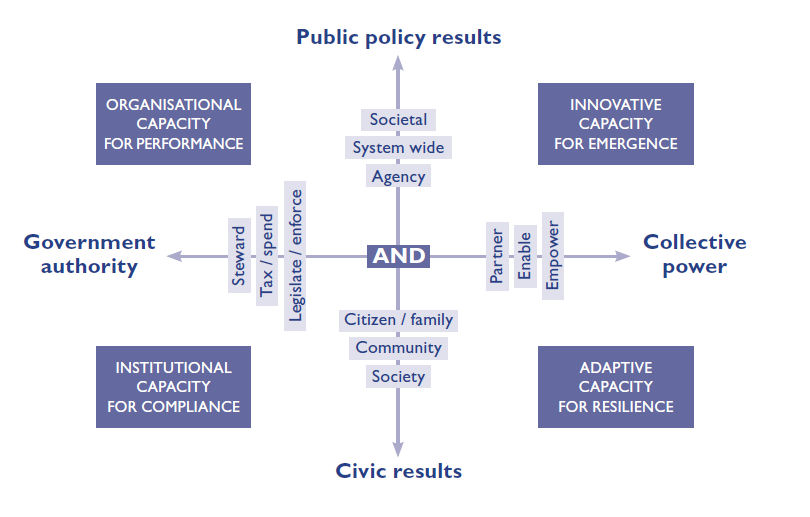 Network
Hierarchy
J. Bourgon, A new synthesis for public administration
Singapore prison serviceA New Synthesis Case
http://www.pgionline.com/wp-content/uploads/2015/08/The-Story-of-the-Singapore-Prison-Service.pdf
20
Singapore Prison Service case -1
In 1998, the Singapore Prison Service (SPS) was confronted by two pressing issues:
an overcrowded prison straining existing infrastructure and resources
shortage of staff due to difficulties in recruitment and retention
prison staff were overworked and morale was low
poor public perception of the organisation and its work did not help
In late 1998, SPS had a change in top leadership 
Chua Chin Kiat, who had held several key positions at the Singapore Police Force, took over as the director of Prisons
he felt that a mere increase in staff headcount would not address the problems, nor would it be sustainable in the long run
then initiated a series of visits to prisons overseas, most of which had in place progressive rehabilitative programmes. The visits gave the senior team fresh perspectives of how the prisons in Singapore could be managed.
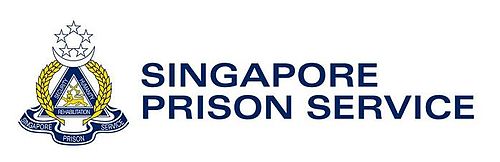 21
Singapore Prison Service case -2
Rethinking SPSs purpose:
Chua realised that SPS' focus had been on maintaining security and safety within the prisons
In the NS framework these are agency outputs
In 1999, more than 800 staff across ranks, and strategic partners from the Ministry of Home Affairs (SPS' parent Ministry) and voluntary welfare organisations were invited to share their vision for SPS
Using a variety of platforms — retreats, facilitated dialogues, and on-line intranet forums
After a year a fundamental shift beyond security and safety to the rehabilitation and reintegration of offenders into the society, was decided
This is now a societal ambition in the NS framework
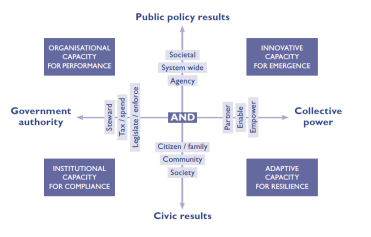 22
Singapore Prison Service case -3
Building innovation capacity:
Chua was mindful that without a significant headcount increase, he had to find new ways of freeing up his staff's time for the real work of reforming the prison system
His habit of challenging assumptions and getting Prison staff to critically re-examine old ways of doing made many uneasy, but also forced them to re-think and achieve breakthroughs
E.g. In the past, to ensure that security would not be compromised, prison officers were periodically rotated.
As a result, most did not know the inmates well
Chua's challenge for them to tell him everything they knew about the inmates under their charge stumped many, but also caused them to realise that it was impossible to help offenders whom they did not quite understand
23
Singapore Prison Service case -4
Also, twice a week informal "agenda-less" breakfast meetings between the Senior Management, Heads of Staff Units and Superintendents were started to encourage dialogue and exchange of ideas, as well as strengthen the quality of relationship and trust within the leadership team
The leaders took turns to share with recruits at induction programmes, walked and connected with the ground to seek out diverse and fresh perspectives
Together, they helped their officers see new meaning in their work and a new future with stakeholders and inmates
At the staff level, cosy coffee corners were created to encourage informal interaction and exchange of ideas
A learning centre with a resource library, broadband internet access and training/meeting rooms was set up to provide an environment conducive for sharing and brainstorming
etc….
24
Singapore Prison Service case -5
Chua also believed long term success hinges on preparedness for the future:
A Research & Planning Branch was set up to conduct research, network with other external research institutes, as well as co-ordinate the planning and implementation of key organisational-wide initiatives
new learning surfaced by the Branch also challenged SPS staff's established ways of thinking and doing (e.g. assessing, categorising and matching inmates to different rehabilitation programmes based on their criminogenic risks and rehabilitation needs)
25
Singapore Prison Service case -6
In 1999, the Housing Unit Management System was conceived, which emphasised engaging inmates in a meaningful and purposeful manner
a dedicated team of prison officers was assigned to manage all matters relating to the inmates in a particular housing unit
prison officers were no longer just custodians of prisoners, but had to take on roles as disciplinarians, mentors and para-counsellors 
instead of a full-scale roll-out, volunteers were invited to test out the system
prison officers soon discovered the value of the Housing Unit Management System: 
besides rehabilitation, it helped them gather intelligence, augmenting the level of security, discipline, and control in the prisons
they experienced the power of team — working and learning together indeed enhanced the quality of decisions and outcomes
26
Singapore Prison Service case -7
Getting new rehabilitation services off the ground by engaging prisoners and their families
A Programme Branch was set up to give greater focus to rehabilitation
Inmates were roped in to help out in simple duties, including peer support counselling and tutoring and some participated as members of Work Improvement Teams
These initiatives not only relieved prison officers' workload and improved inmate-staff relationship, but also became an essential part of the rehabilitation process. 
SPS also observed that chances of rehabilitation were higher if inmates had the support of their families
yet divorces were common in the prisons
Family Resource Centres were set up to help inmates' families cope with incarceration
SPS introduced family visits during Fathers' Day and Mothers' Day, other family celebrations within the prisons, and tele-visits to enhance family bonding
In NS, this entails a move both to the civic results (inmates) and towards collective power (families)
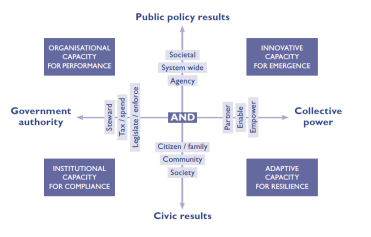 27
Singapore Prison Service case -8
The next phase: moving beyond the prison walls 
other effective rehabilitative programmes such as the Home Detention Scheme, deployment of female officers in male institutions, tele-visits and virtual court sessions fundamentally changed how SPS operated
… some of these not only freed SPS resources for other areas of need, but also gave SPS staff the confidence to explore new solutions beyond the prison walls
their new vision: a system of well-established rehabilitation and reintegration programmes with strong emphasis on family and societal support
for this they had to work more closely with family members, and community partners like Singapore Corporation of Rehabilitative Enterprises (SCORE), the Singapore After-Care Association, and the Singapore Anti-Narcotics Association as well as the Ministry of Home Affairs, Ministry of Community Development, Youth & Sports, the National Council of Social Service,… all gathered in the CARE (Community Action for the Rehabilitation of Ex-offenders ) network
In NS this is a further move towards more collective power
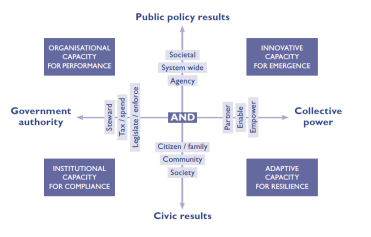 28
Singapore Prison Service case -9
Under CARE various initiatives were launched:
Case Management Framework: 
case managers from Singapore After-Care Association and the Singapore Anti-Narcotics Association would meet with inmates to identify with them their aftercare needs one to two months before their release and then followed up to ensure that they received the needed support up to six months after release
co-funded by SPS, SCORE, the National Council of Social Service and the respective aftercare agencies 
Singapore's first community movie, "Twilight Kitchen", featured an ex-offender seeking a second chance in life
 A private movie company, who supported the cause, funded the publicity efforts for the movie
Community Involvement Framework: 
Emphasis was placed on volunteer management 
Groups with high leverage were identified 
Regular dialogues with volunteers were instituted to better understand challenges at the ground, seek feedback to improve processes and identify new avenues for community contribution
The yellow ribbon project:
a series of public education efforts
29
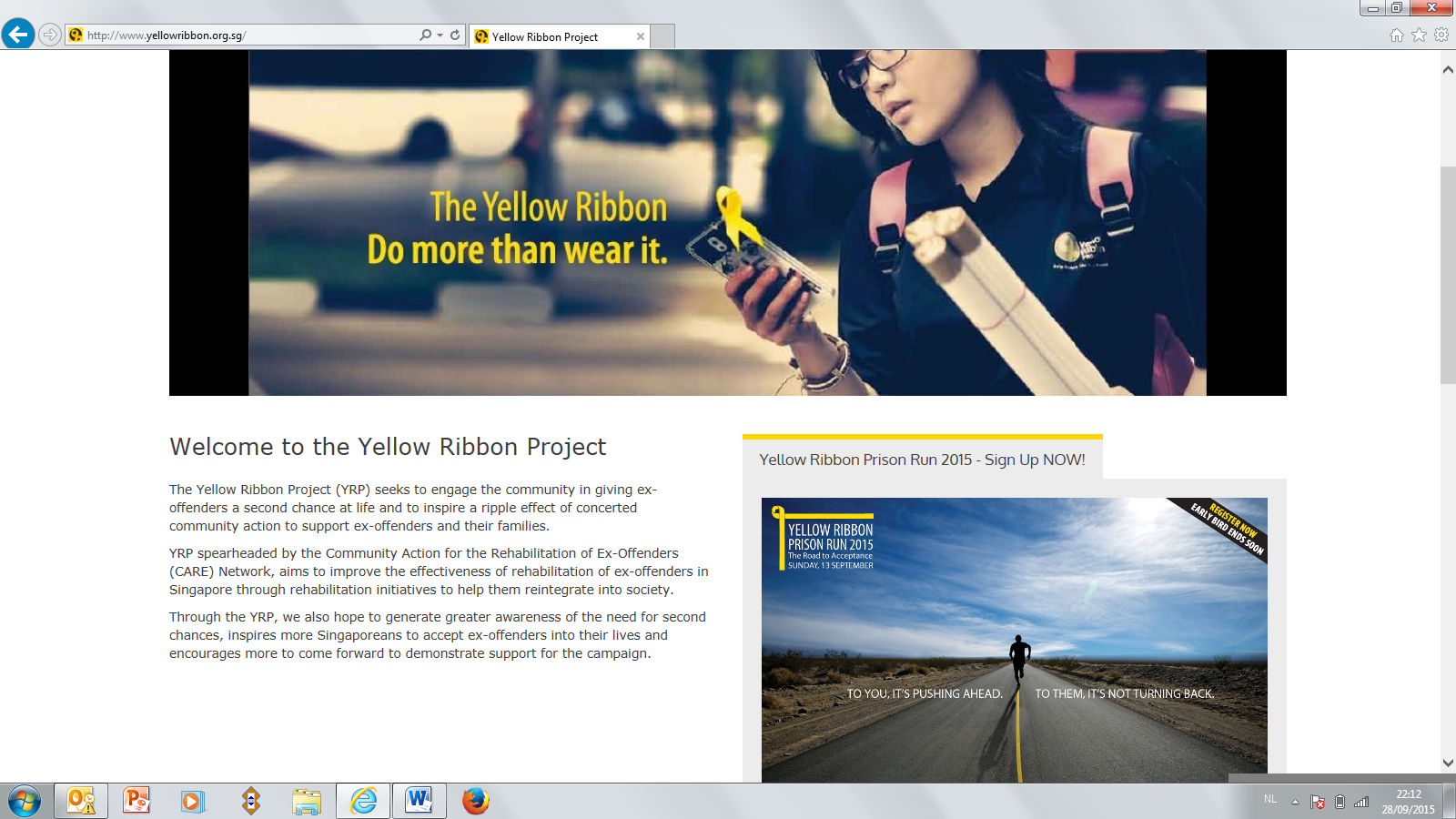 30
Singapore Prison Service case –10
Every year, the month of September would be set aside for intensive YRP activities. 
The initial focus was on promoting to organisations that were more open, e.g., the religious groups and schools, the message of giving second chances to ex-offenders
Gradually, the work extended to the rest of the community 
Activities in the first two years (2004–2005) were aimed at creating general awareness
The next two (2006–2007) were focused on deepening the community's understanding of the rehabilitation journey and profiling the contribution of reformed ex-offenders
Serving inmates and ex-offenders were also mobilised to contribute to society through community service
31
Singapore Prison Service case –11
In the recent years (2008–2009), the themes shifted focus from raising awareness to generating acceptance and inspiring action
YRP's activities were fully government-funded in the initial years, with growing corporate donors' support in the recent years and an YR fund being set up
A nation-wide public perception survey in 2007 revealed that 94 percent of respondents expressed awareness of YRP
70 percent were willing to accept ex-offenders as either a friend or colleague.
Between 2004 and 2008, about 300,000 Singaporeans had participated in YRP events, 690 new employers added to SCORE's database, 720 new volunteers recruited, more than 400 inmates and ex-offenders mobilised, and S$3.9 million raised for the Yellow Ribbon Fund's work.
In NS, this represent a further move into the civic results
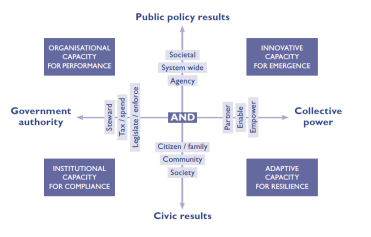 32
Singapore Prison Service case –12
What about compliance and performance? 
Between 1998 and 2009, the recidivism rate dropped significantly from 44.4 percent to 26.5 percent.
 It is also one of the most cost-effective prison institutions in the world with an average cost of incarceration at S$75 per day and an inmate-to-staff ratio of 7.6:1. 
More than 1,800 employers have come forward to offer employment to ex-offenders, and about 1,400 volunteers served alongside Prison staff in counselling, various personnel development activities for inmates
Yet, security and discipline have not been compromised — there has been no escape or major riot, and assault rate has been kept low.
 Staff morale has also been high, with about 81 percent of officers indicating their satisfaction with work in the organization
In 2006, SPS won the top Public Service Award for Organisational Excellence and the Singapore Quality Award. In 2007 and 2009, it was voted one of the top ten Best Employers in Singapore by the global human resource consultancy, Hewitt Resources, and has little difficulty recruiting the talent it needs.
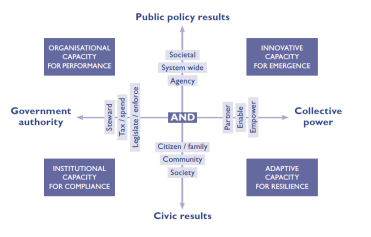 33
Conclusion
The Singapore case embodies a relentless quest for challenging fundamentally how people think about what they are doing e.g.
Shift beyond security and safety to the rehabilitation and reintegration of offenders into the society
Recognising that prisoners are also people
Prisoners, their families and others outside the prison walls can play an active role rather than pose a threat to security
34
My take aways from readings (3)
For understanding the challenges of management it is useful to distinguish several types of situations according their level of complexity:
Obvious (or simple) systems
Complicated systems
Complex systems
Chaotic systems
There are no objective boundaries, what matters is what we can perceive
In the long run, any socioeconomic system is a complex system.
35
Again into groups
Do exercise 1-3 in the group

Do exercise 1-4 in the group.
The challenge of complexity
EMERGENCE or, not knowing what next step to take, before taking a previous one
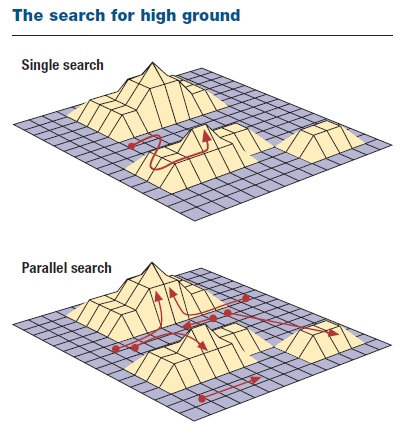 When in the fog (limited information), and you want to find the high ground…keep climbing.

Only in hindsight can you say what would have been the best route…
Jump
Jump
37
The challenge of complexity
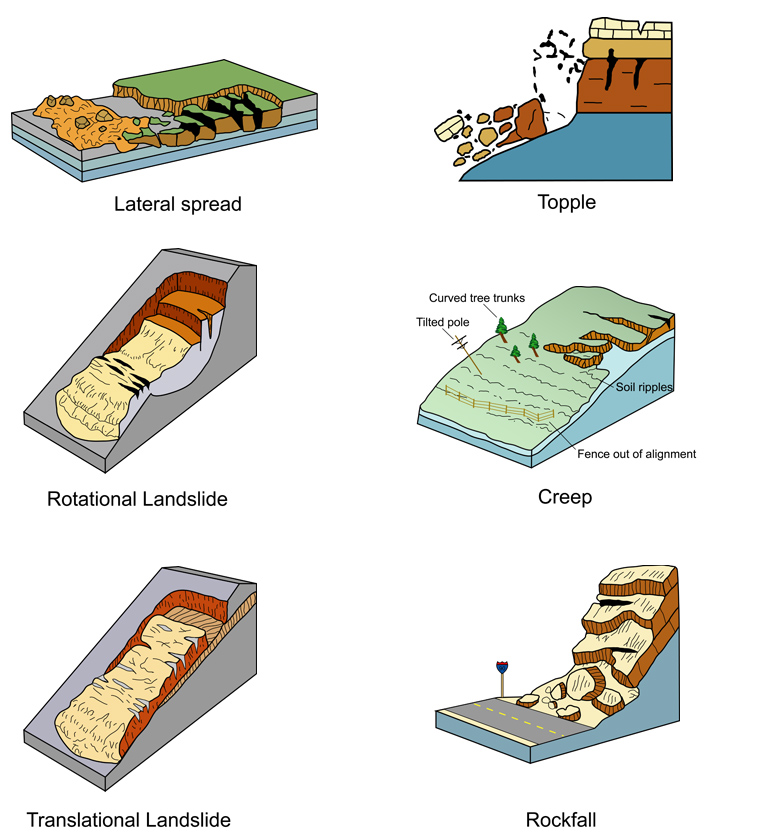 …and in fact, the terrain is not even stable but moves! So yesterdays optimal route may not be there anymore today...
38
Look at http://prezi.com/o7ykjacbhlih/?utm_campaign=share&utm_medium=copy here
End of topic
#2The People we Serve: Paradigm shift from selecting measures of human well-being from the point of view of policy-makers to understanding human development from the point of view of a diversity of citizens.
The purpose of any public service is positive change in the well-being of people and an expansion of their possibilities. These are the results we look for, not indicators or targets.
A story of a well in Africa…
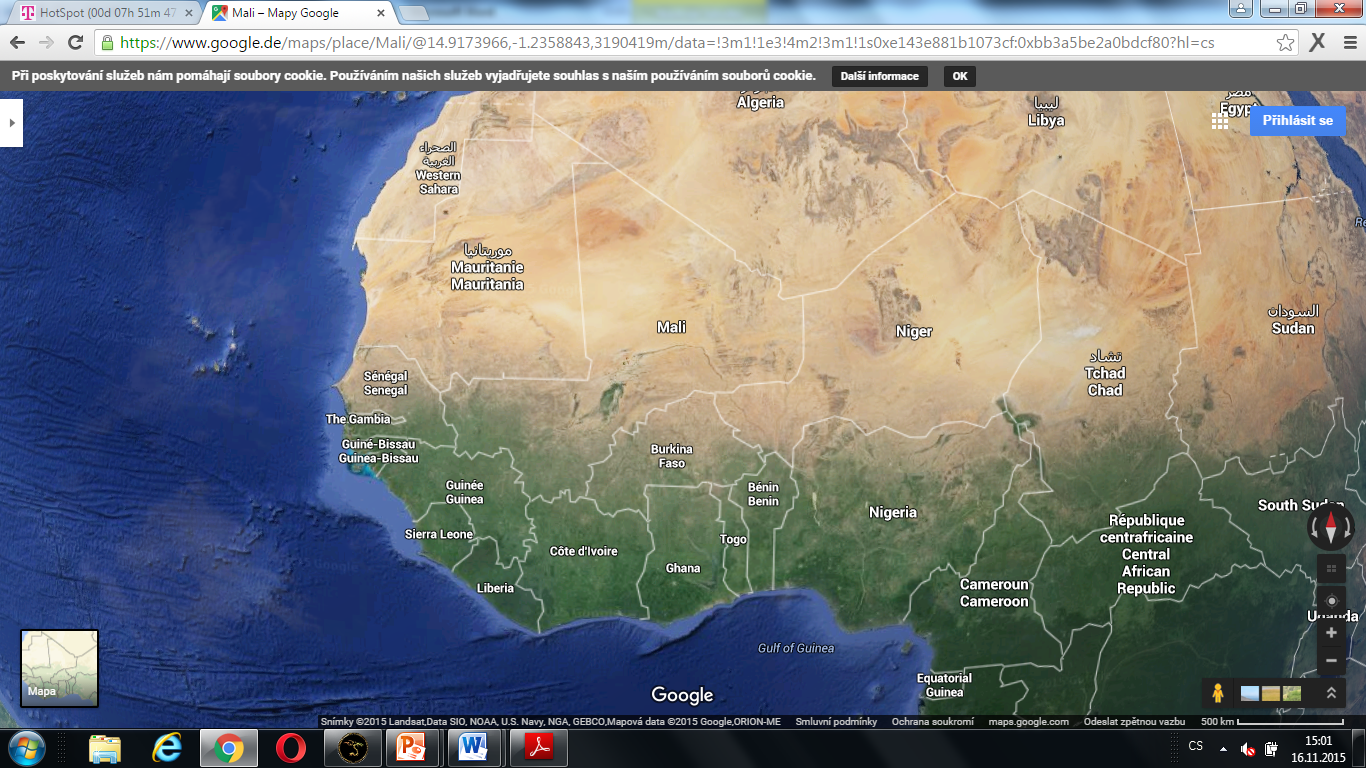 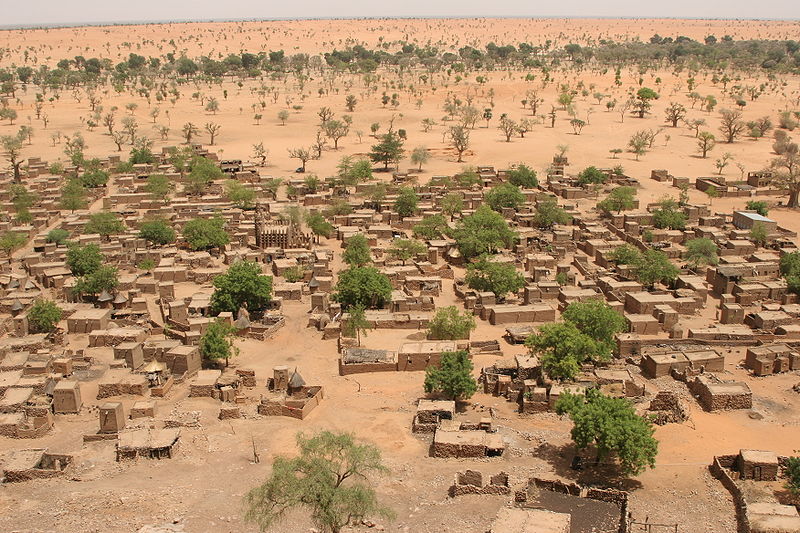 Ferdinand Reus from Arnhem, Holland - The village of Telly CC BY-SA 2.0
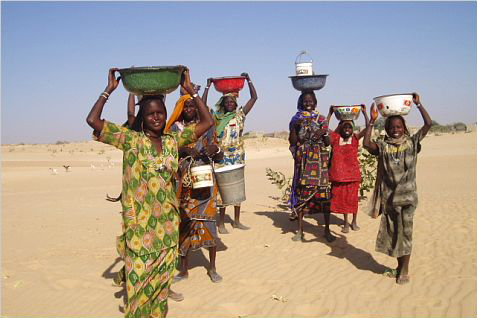 "Mao Women". Licensed under CC BY-SA 2.5 via Commons - https://commons.wikimedia.org/wiki/File:Mao_Women.jpg#/media/File:Mao_Women.jpg
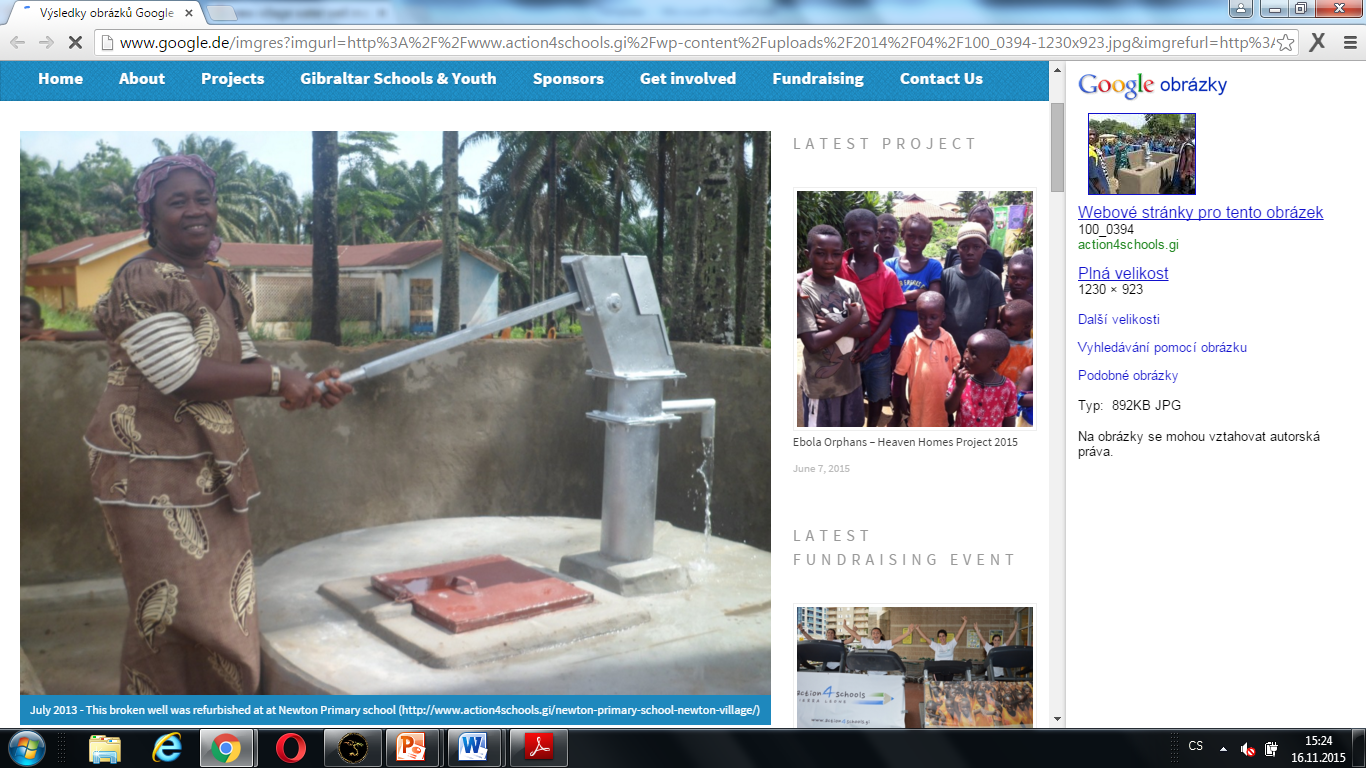 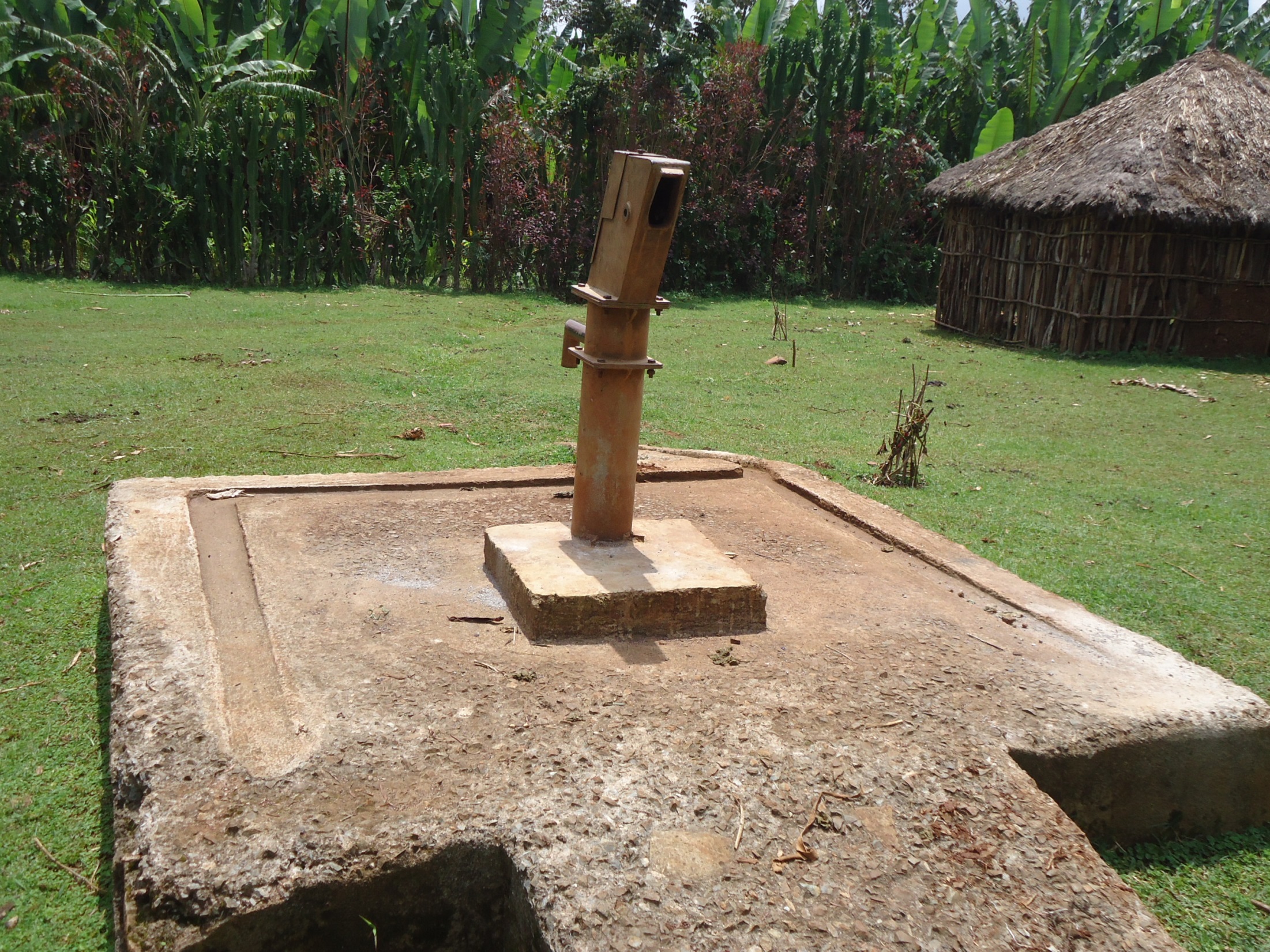 Let‘s interrogate the usual suspects
Kids of the village
Men of the village
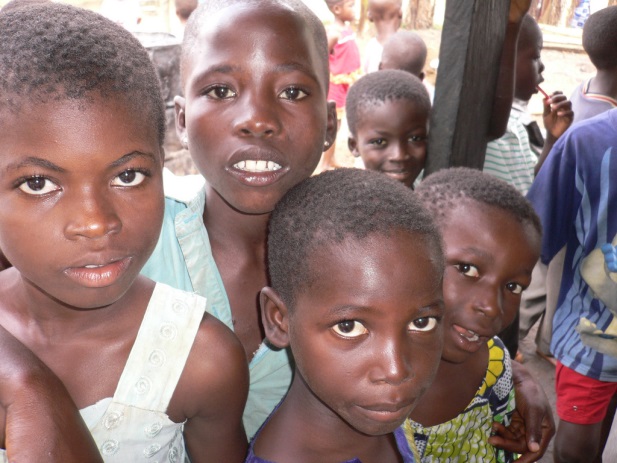 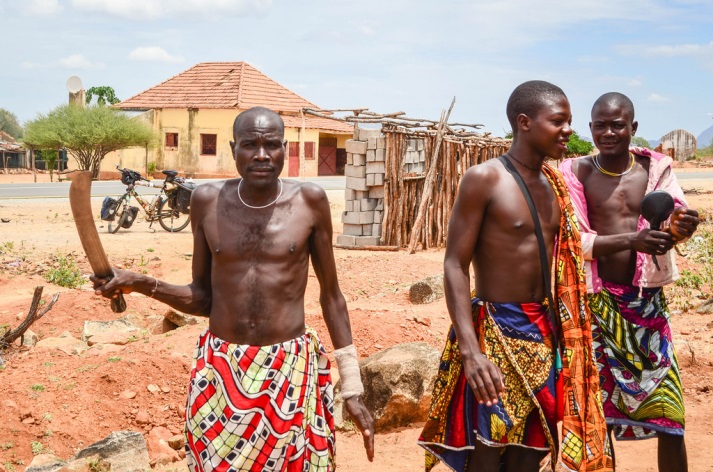 Women of the village
People from a nearby village
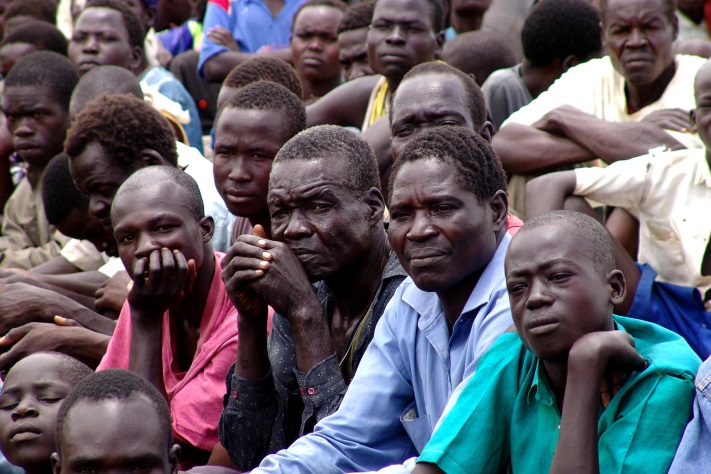 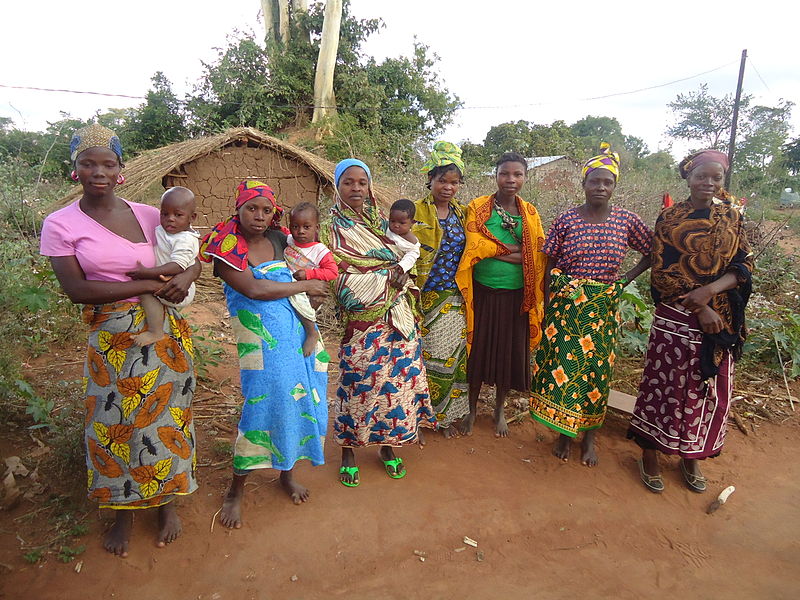 "Women Farmers in Itoculu, Monapo District, Mozambique" by Diksha41 - Own work. Licensed under CC BY-SA 3.0 via Commons - https://commons.wikimedia.org/wiki/File:Women_Farmers_in_Itoculu,_Monapo_District,_Mozambique.JPG#/media/File:Women_Farmers_in_Itoculu,_Monapo_District,_Mozambique.JPG
[Speaker Notes: Discussion – Why did  the project fail?

Maybe it was not expecting that african children will not understand importance of well and destroy it in a game
Maybe it didn‘t took into account gender aspects – women now had more time and were able to be more active in village affaires and this has challenged the position of men
Maybe it didn‘t fully understand the importance of water fetching ritual for women
Maybe it failed to secure equity, as the well was destroyed by envious people from nearby village where no well was drilled]
Discussion
You are students, right?
What do you value on studying? What features of school are important for you?

How is the performance of university measured and rewarded?

Does it fit together?
What to do in the next two weeks
Compulsory video - Cutting hospital waiting times
Watch this 2' cartoon. 
Compulsory reading - Bevan, Gwyn a Hood, Christopher. 2006. What’s Measured Is What Matters
Read Bevan, Gwyn a Hood, Christopher. 2006. It is closely linked to the video you have just seen.
Compulsory reading - Capability approach on Wikipedia
Read about Capability approach on Wikipedia - at least the whole Chapters 1 and 2, Beginning of Chapter 4 (and parts 4.1 and 4.2) and the whole Chapter 5.
Compulsory reading - Locality. 2014. Saving money by doing the right thing : Why 'local by default' must replace 'diseconomies of scale‘.
Read pages 6-33 from Locality. 2014.
What to do in the next two weeks
Recommended video - Life Program by Participle
To get some more emotions, you may like this 3' video about a program using an approach that is quite close to what is suggested in "Locality" paper. You may then wish to learn more about them at http://www.participle.net/families and maybe even read this.
Recommended reading - Stiglitz's report
To see the government point of view, you may wish to read executive summary (pp 7-18) from Stiglitz, J., A. Sen and J.-P. Fitoussi. (2009) Report of the Commission on the Measurement of Economic Performance and Social Progress. You may wish to google the French or German version, they both exist.
Difficult reading for those VERY insterested :-) - Wauters 2015
Wauters, B. (2015) Where did the well-being go in ESIF? 
This paper investigates the idea how it is possible to use Sen's Capability approach ideas in practice for management of public services. It draws heavily from research in psychology and uses cases of Vanguard method (discussed also in Locality (2014). If you will pick Ruth for you homework (see the HW task), you will meet her in this paper as well :-). 
However, this is not easy reading.
Homework #2
Read again the cases of „Child A“, „Ruth“ and „Jake“ in Locality. 2014. Pick one of these cases.
Imagine the story of this person (and their families) is happening in your country. Which public services would be involved in their lives?
Investigate, what are the goals of these organisations. How these measure their performance? What main tasks (related to the case) have these organisations? Look into official documents or other information sources to discover the objectives of the organisations, ideally including information on what is measured in the organisation.
Think about how well the goals of these organisations enable the staff of these organisation to really help people.
Homework #2
Write two page essay (550-650 words) that would
-          indicate which case you deal with,
-          provide a list of public services/organisations involved if this case is happening in your country,
-          discuss how at least some of the involved organisations are managed (in terms of their main goals and measures used for these goals),
-          relate the management of these organisations to what you learned in the resources for this topic – Is it more like in „Hospital waiting times“ video and Bevan&Hood article? Or is it supporting functionings and capabilities of people in Sen’s meaning (and as in practices of Locality or Life project by Participle)?
Well-being and progress for people
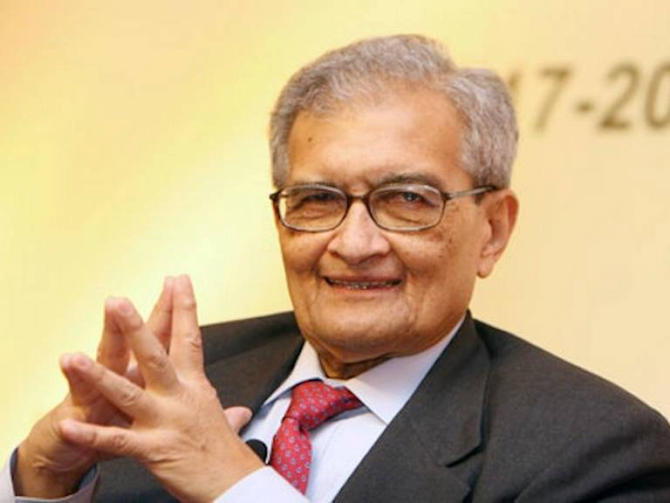 Amartya Sen
1998 Economics Nobel Price winner for his work in welfare economics
Capability approach
Example
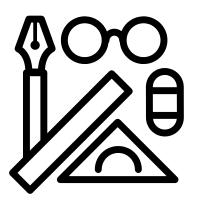 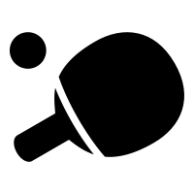 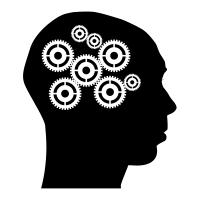 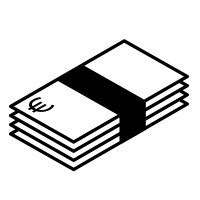 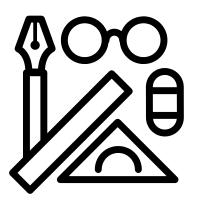 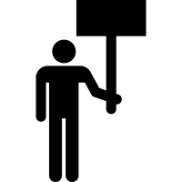 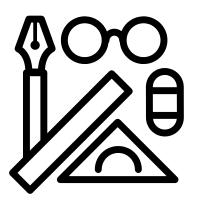 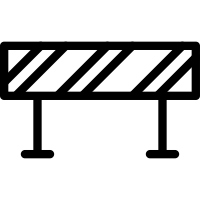 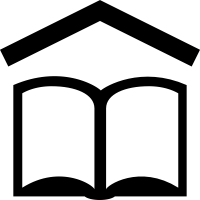 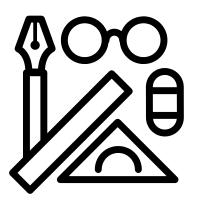 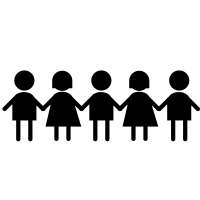 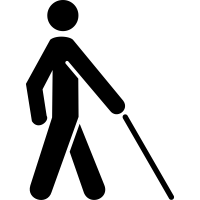 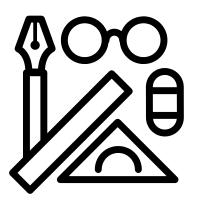 …
Capability approach: building blocks
Capability approach: building blocks
Any doing or being a person has a (internal) reason to value
From basic ones – being healthy, not being hungry, having a save job to more complex like being happy or wanting to change the public administration.
[Speaker Notes: Reason to value – it is relational concept, personal and individual one. I like it…  I enjoy it. This means that I am intrinsicly motivated towards this functionining.]
Capability approach: building blocks
Capabilities are the alternative sets or combinations of functionings that are feasible for a person to achieve.
Capability approach: building blocks
Ability to transform resources into functionings.
Internal conversion factors and contextual conversion factors.
Capability approach: building blocks
Ability to personally choose the functionings one values in the way that enlarges the capability set. Ability to expand opportunity freedoms.
Results
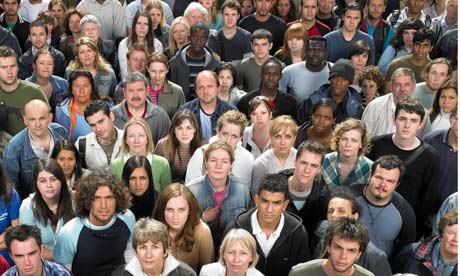 Complexity
Accountability
Resilience
Motivation
The “You” Factor
No matter what we build, buy,  or strengthen, results constitute positive changes in the wellbeing of people and human development.
[Speaker Notes: The best model we have so far for understanding “wellbeing” is the Amartya Sen’s model of capabilities approach. Now, let us tackle a fundamental issue that relates to “how” we, as public servants, are supposed to support the quest for well-being]
Capability Approach